Sexual network testing  Documentation
Sexual network testing tool.
This is also called INDEX NETWORK TESTING form.
It helps to identify a network of potentially positive clients from already identified positive clients.
It is also important for advocacy and planning of targeted HTS in the facility and community
It helps in providing information on the prevalence of sexual transmission of HIV.
Index network testing tool.
Sexual network testing form (header)
This section requires identification of the category of index client.
It also requires documentation on visit date, date confirmed HIV, patients name, client code, hospital number, sex, LGA  and facility name.
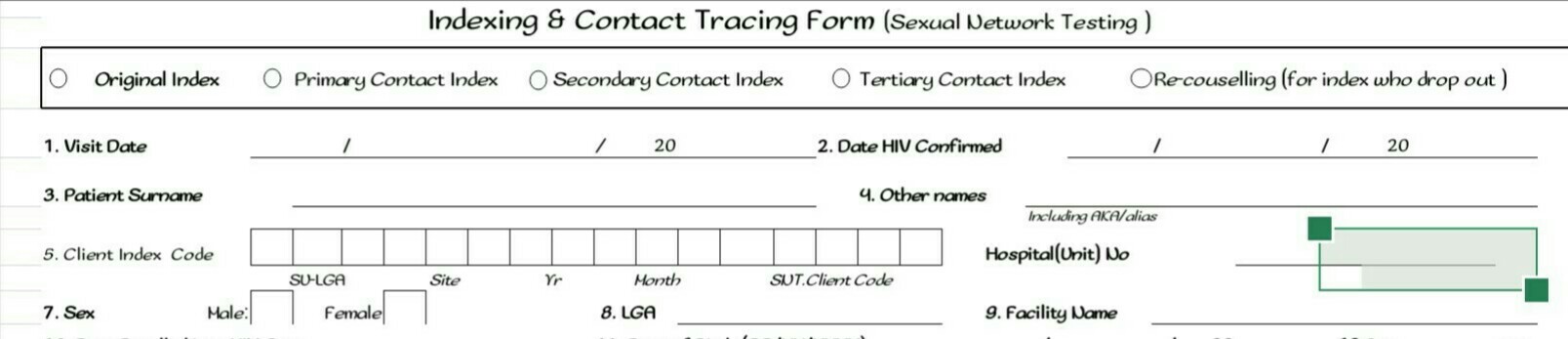 Sexual network testing form(body)
This section requires documentation on enrolment date, demographic features and educational background, and partner notification counselling.
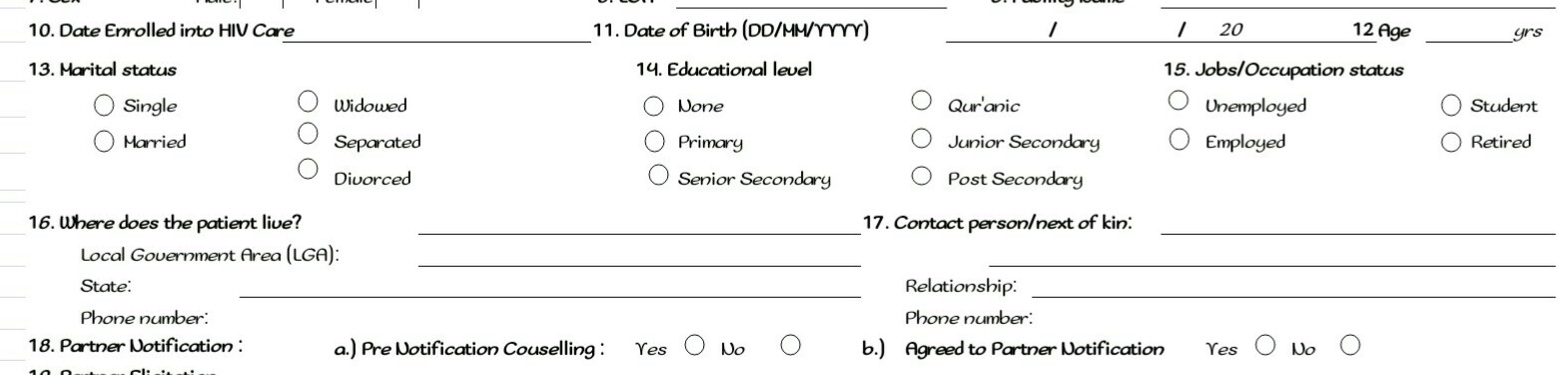 Elicited partners information.
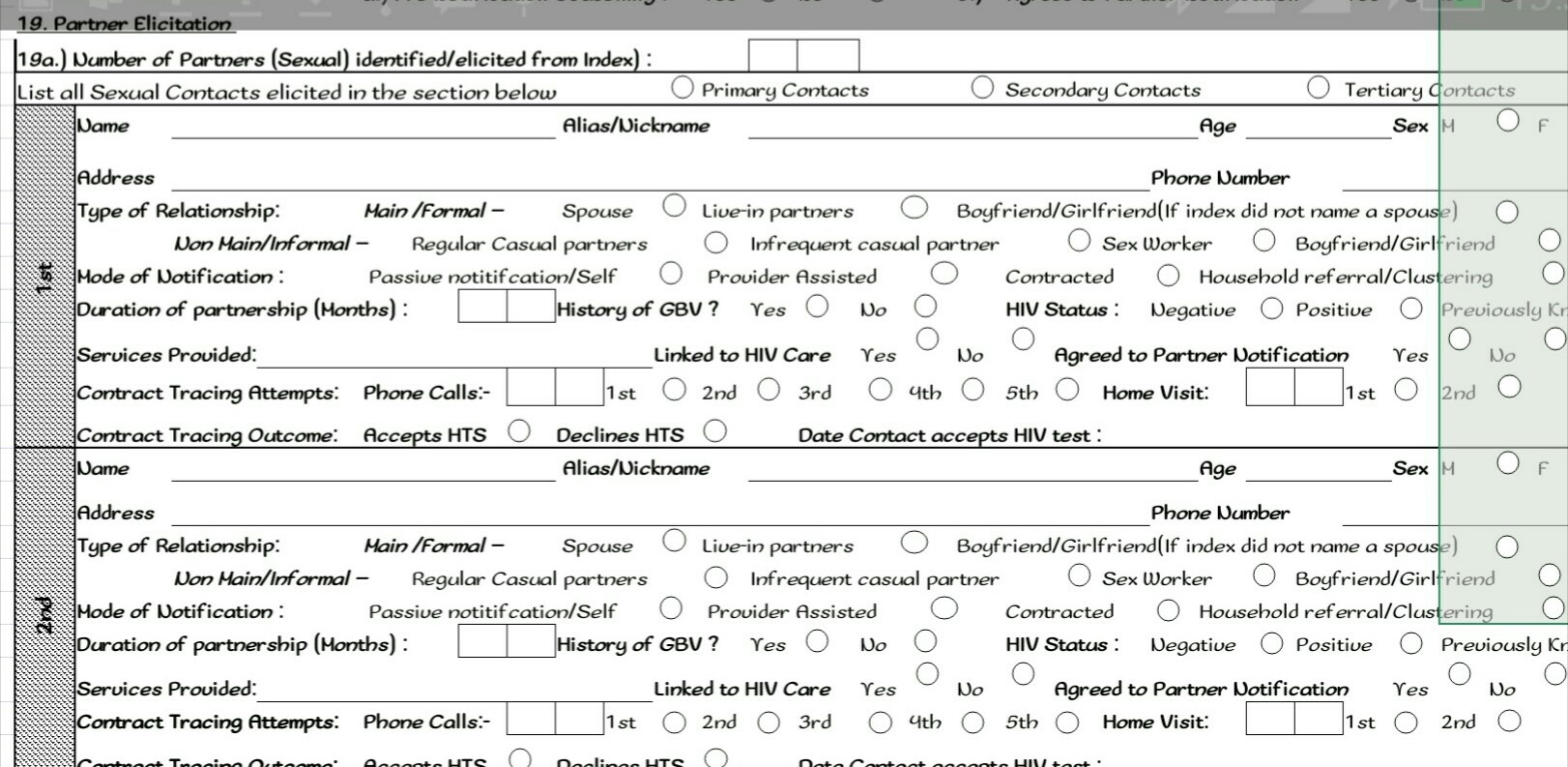 Sexual network testing form(tail).
The section is the tail-end of the form that requires the name and signature of  SNT focal person or trained counselor tester.
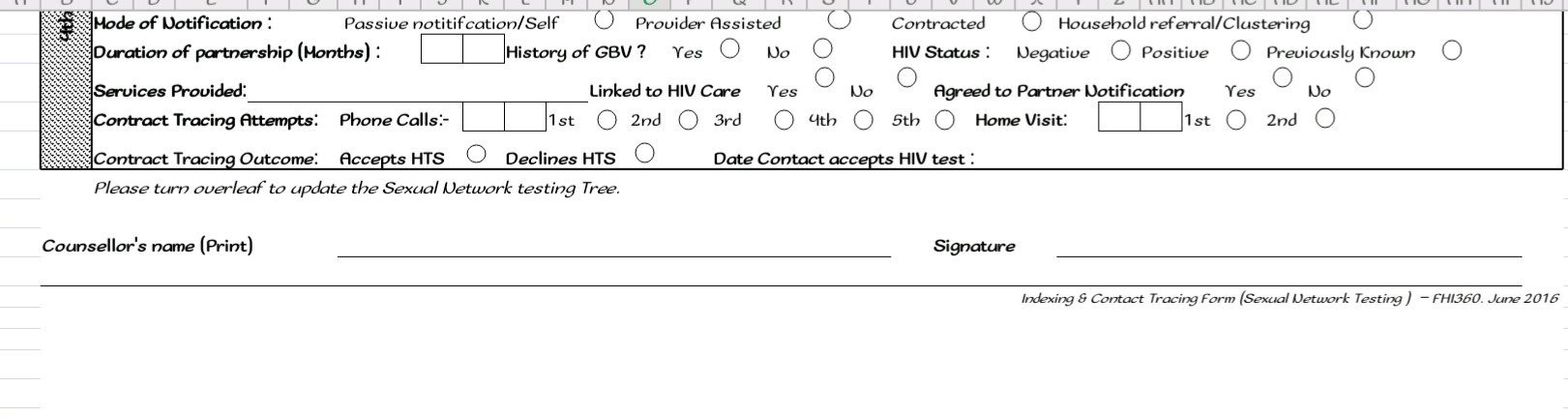 Sexual network tree
This section is similar to the adult ICE except for the inclusion of paediatric specific variables like head circumference and surface area, general appearance of cardiovascular, glands and genitalia. The additional physical findings is also required
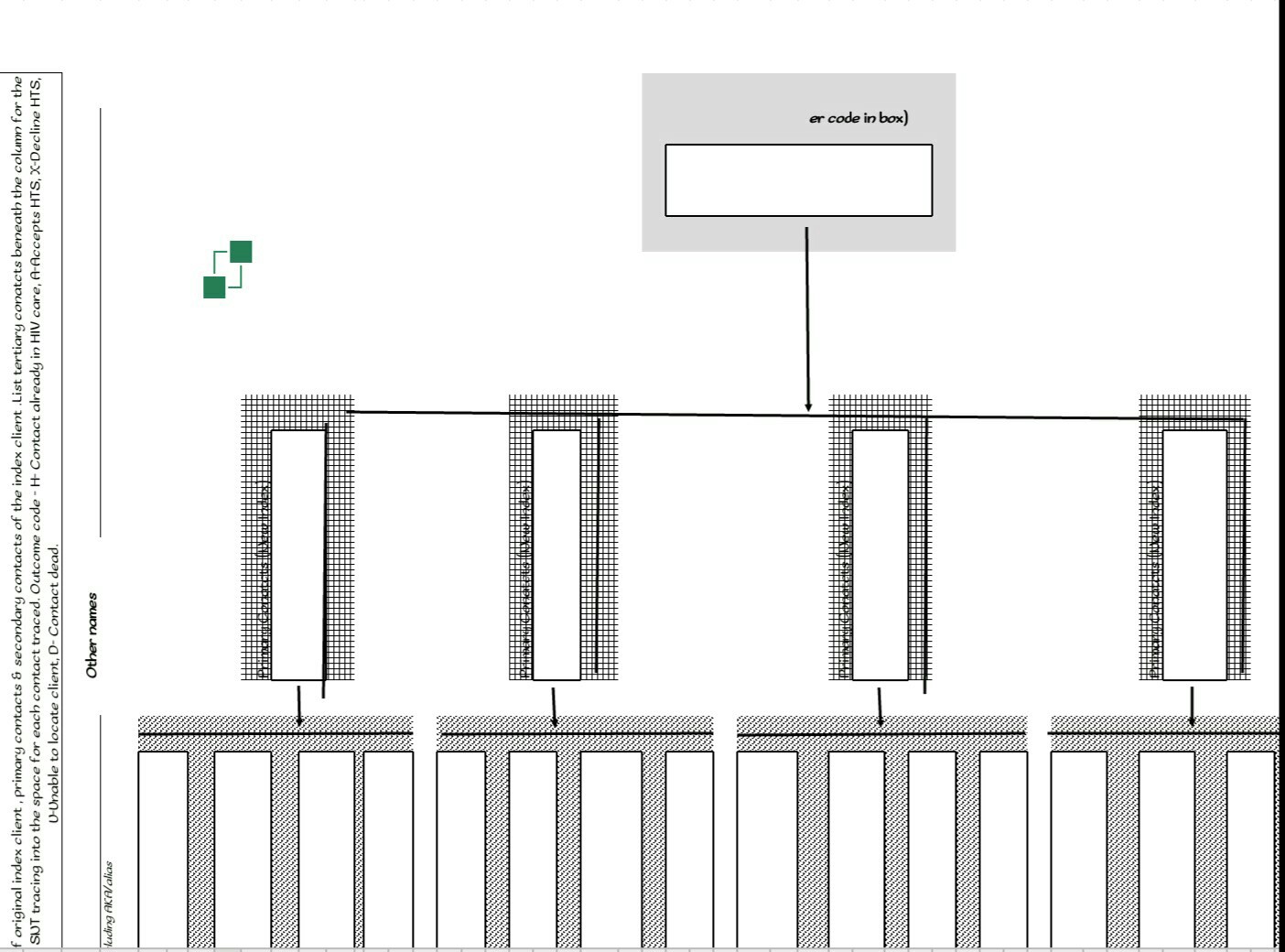 Index network testing Register.
This section requires documentation of state, LGA, facility name, month and year.
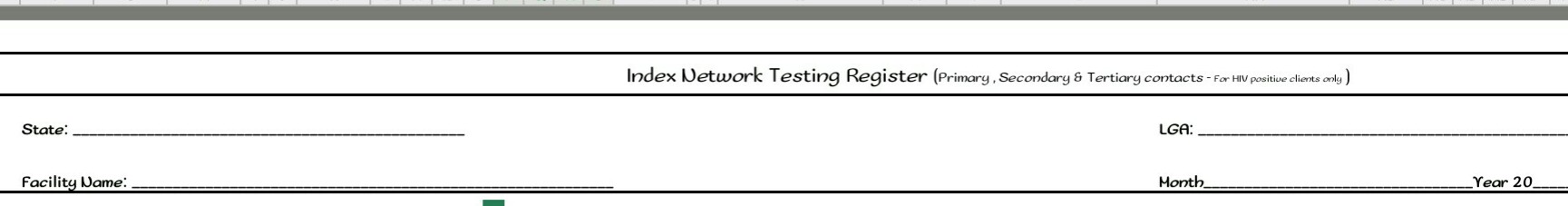 Index network testing Register.
This section requires documentation of Client’s full name, index client code, age, sex, marital status and date confirmed HIV.
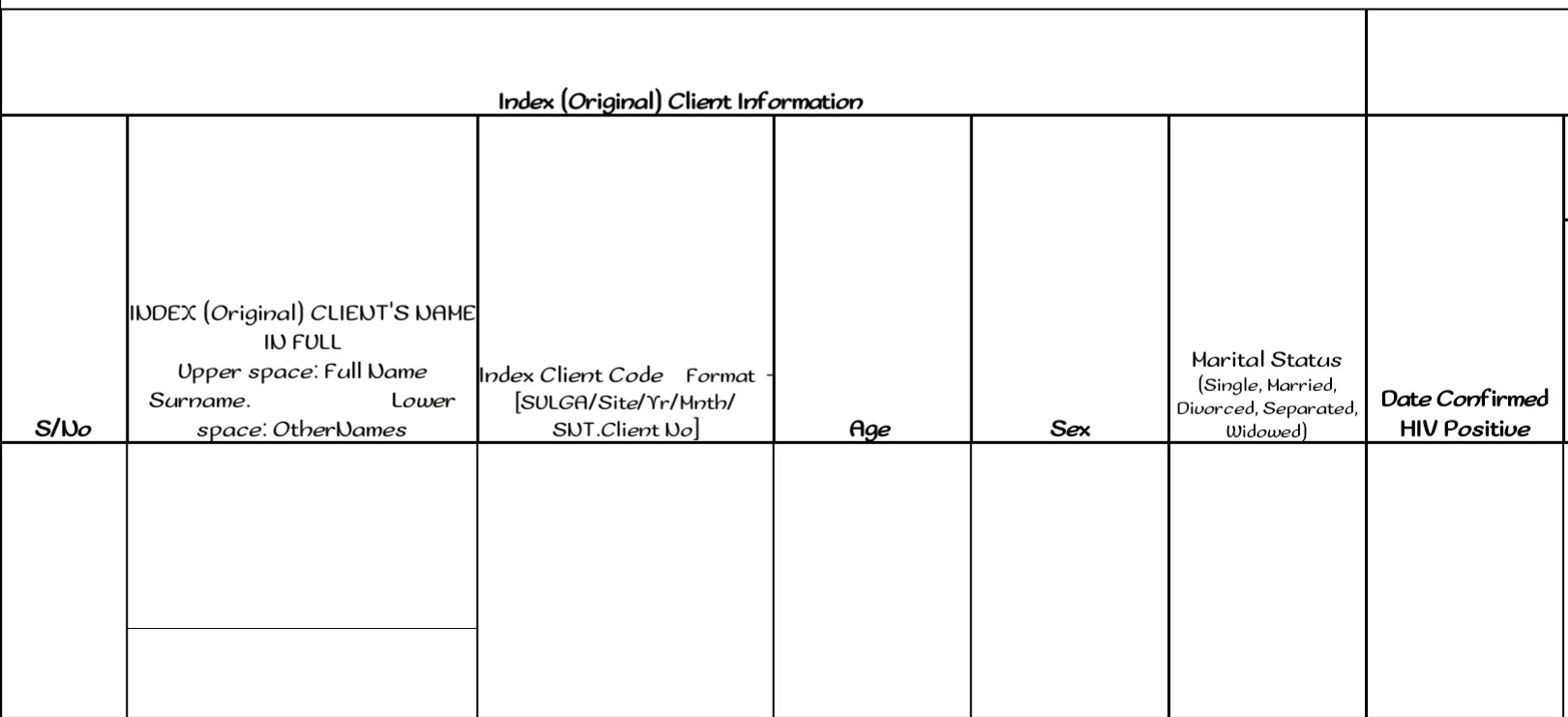 Index network testing Register.
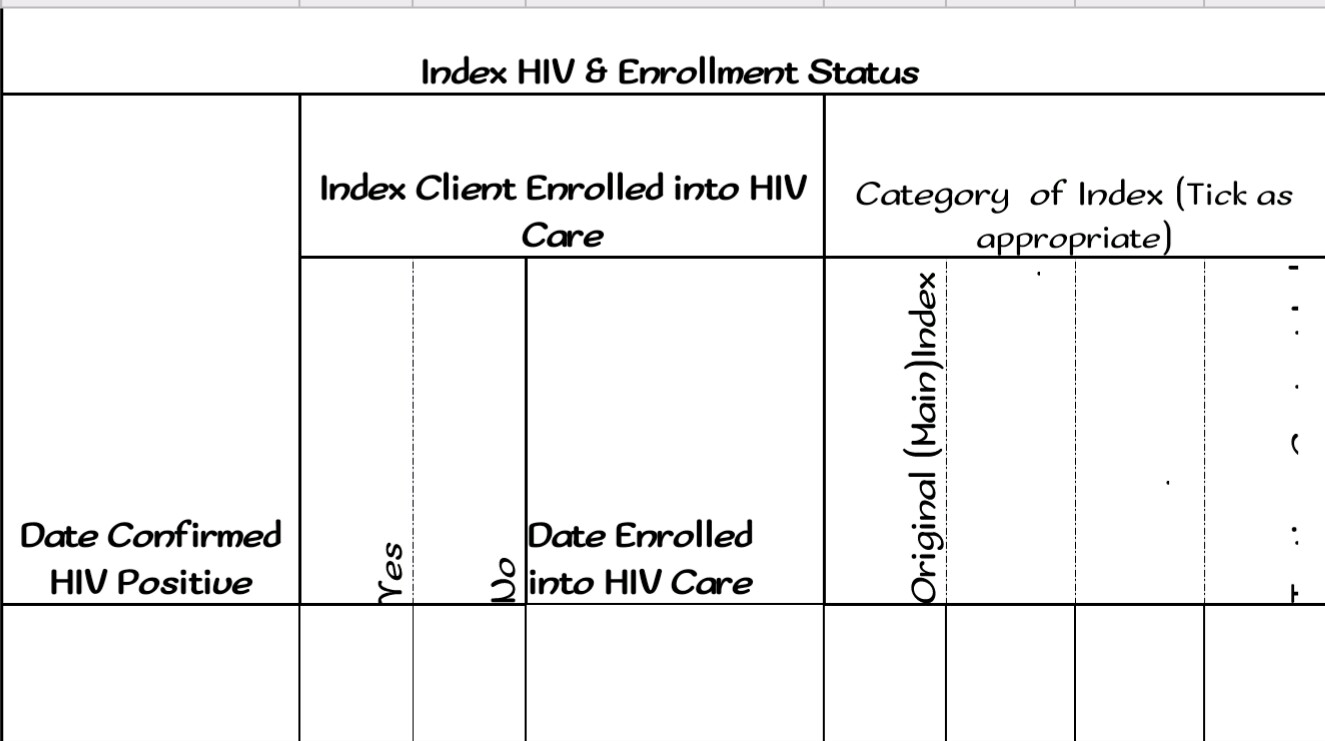 This section requires documentation of confirmation of HIV, date enrolled into care  and the category of index.
Index testing register contd.
This section requires documentation of partner notification,  counselling  and number of partners elicited.
Index network testing Register contd..
This section requires documentation demographic features, phone contact excluding clients out of jurisdiction of the original/index client.
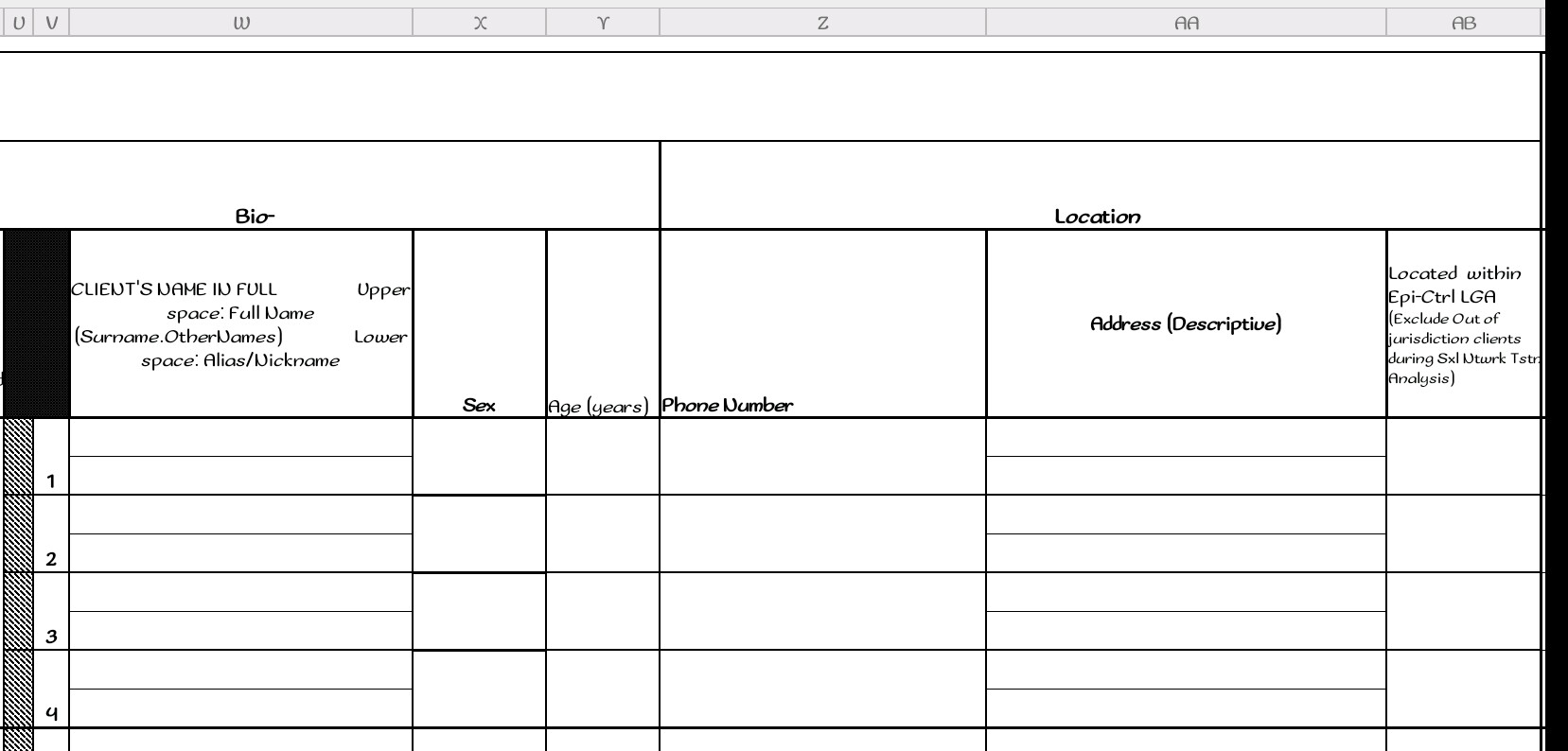 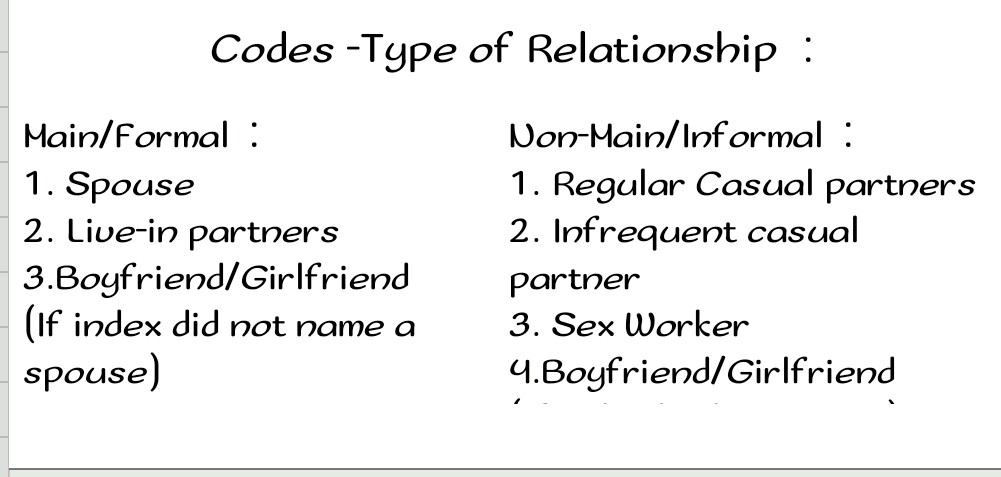 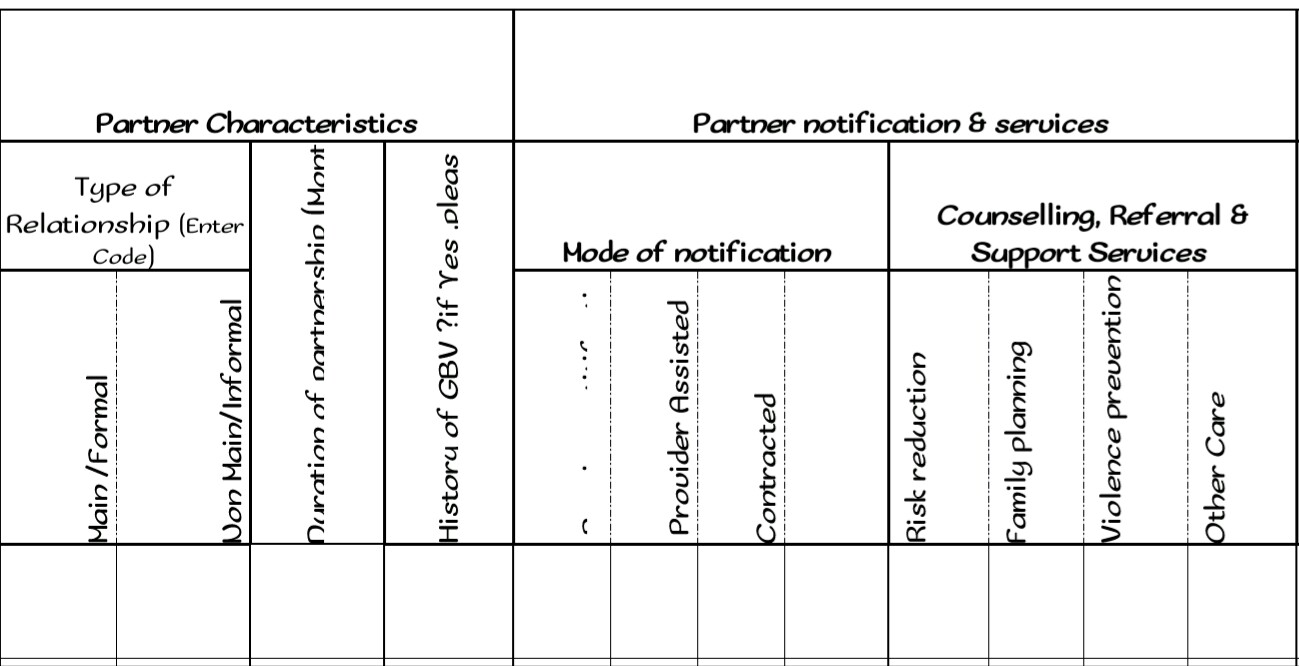 This section requires documentation of partner’s type of relationship, history of GBV, mode of notification and other services required/rendered.
Index network testing Register contd..
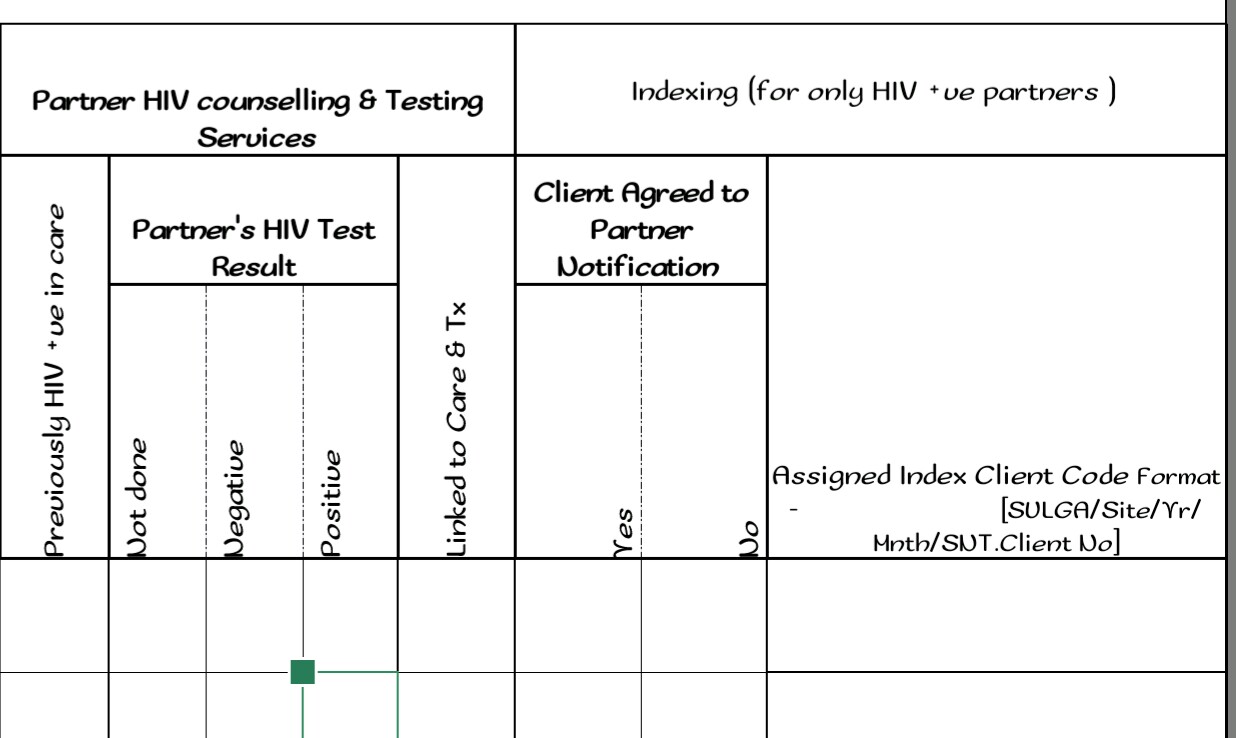 This section requires documentation of partner’s HIV test result, if linked to care and agreed to partner notification as well as assigned client code.
Index testing Monthly Summary Form.
….wait for it……..next slide…..
ii
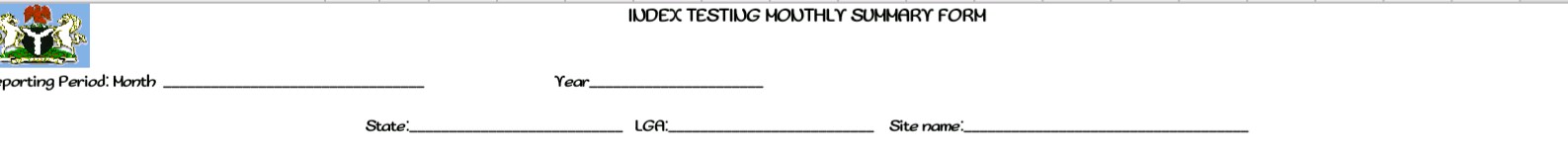 Index network testing MSF..
Good downlines…good network..